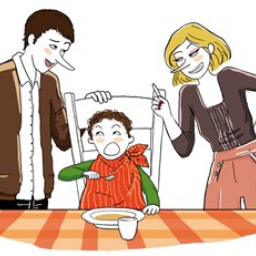 Si tu ne manges pas ta soupe, je ne te raconterai pas les aventures de Lady Di…
LE FUTUR
Je vais aller en France ce week-end.

Si tu ne manges pas ta soupe, je ne te raconterai pas les aventures de Lady Di.

Quand je terminerai mes études, je travaillerai en France.
Le futur
Om de toekomende tijd in het Nederlands te maken, gebruik je het hulpwerkwoord ‘zullen’:
                Morgen zal ik komen.

In het Frans bestaat er geen hulpwerkwoord ‘zullen’!
Le futur proche
De Fransen gebruiken ALTIJD een toekomende tijd als ze iets zeggen dat nog moet gebeuren.
Ze kunnen dan kiezen uit twee manieren:
De toekomende tijd met het werkwoord ALLER.  -  (LE FUTUR PROCHE)  of
door de infinitief (het hele werkwoord) te gebruiken en daar een uitgang (- ai, -as, -a, -ons, -ez, -ont) achter te zetten  (LE FUTUR SIMPLE).
Le futur proche
Als je iets wilt zeggen wat nog moet gebeuren, kun je een vorm van het werkwoord ‘aller’ gebruiken met daarachter een heel werkwoord.
Je vais travailler.		  Ik ga werken.
Lisa va acheter une carte.	  Lisa gaat een kaart kopen
			Waar staan de werkwoorden in zin 2?
Ontkenning:  
Je ne vais pas travailler.
Lisa ne va pas acheter une carte.
Le futur simple
2. Quand je terminerai mes études, je travaillerai en France.
Je maakt de futur simple door de infinitief (het hele werkwoord) te gebruiken en daar een uitgang (- ai, -as, -a, -ons, -ez, -ont) achter te zetten.
Le futur simple
(- ai, -as, -a, -ons, -ez, -ont)
Regarder:	je regarder – ai
Manger:		tu manger  -  as
Parler:		Il parler	 -  a
Travailler:	Nous travailler  - ons
Acheter:		Vous achèter  -  ez
Aimer:		Ils aimer  -  ont
Le futur simple
Als het hele werkwoord eindigt op- -RE (apprendre, descendre) dan valt de ‘E’  aan het eind van de infinitief:
Attendre:	j’attendr  -  ai
Descendre:	tu descendr – as
Vendre:		il vendr  - a
Comprendre:	nous comprendr  - ons….
Le futur simple
ONREGELMATIGE WERKWOORDEN:
Aller		j’irai			ik zal gaan
Avoir		j’aurai			ik zal hebben	
Devoir		je devrai		ik zal moeten
Être		je serai			ik zal zijn
Envoyer		j’enverrai		ik zal sturen
Faire		je ferai			ik zal doen/maken		
Pouvoir		je pourrai		ik zal kunnen
Savoir		je saurai		ik zal weten/kunnen
Venir		je viendrai		ik zal komen
Voir		je verrai		ik zal zien
Vouloir		je voudrai		ik zal willen
Pour les VWO
Als er in de Présent een aanpassing is vanwege de uitspraak, dan wordt dat in de futur voortgezet.
1:  verdubbeling van een medeklinker:
Il appelle:			il appellera
2.  Een accent
Acheter:  J’achète 		il achètera
Geler (vriezen) Il gère	il gèlera